An Investigation into the Impact of Social Media Practices on Collective Memory: An Evolution of the Conceptualisation of Women’s Experience in the Holocaust
Lior Misano
University College London
To be born by chanceTo be born by chanceTo be born a womanTo be born poorTo be born JewishIt’s too muchFor a single life
from Versi Vissuti
Edith Bruck
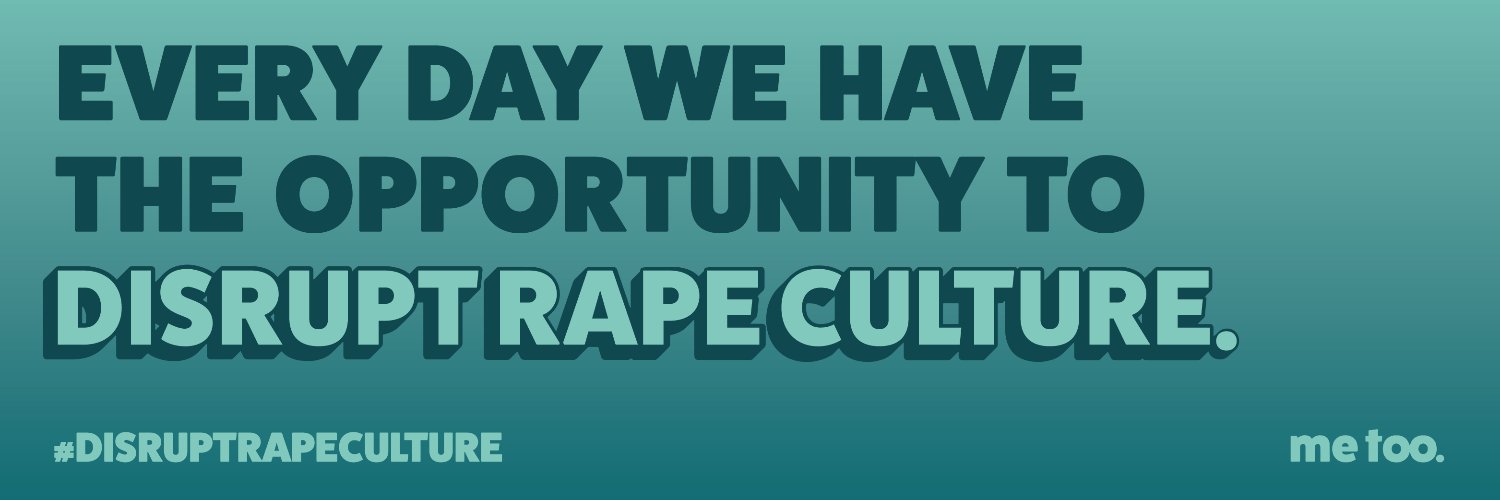 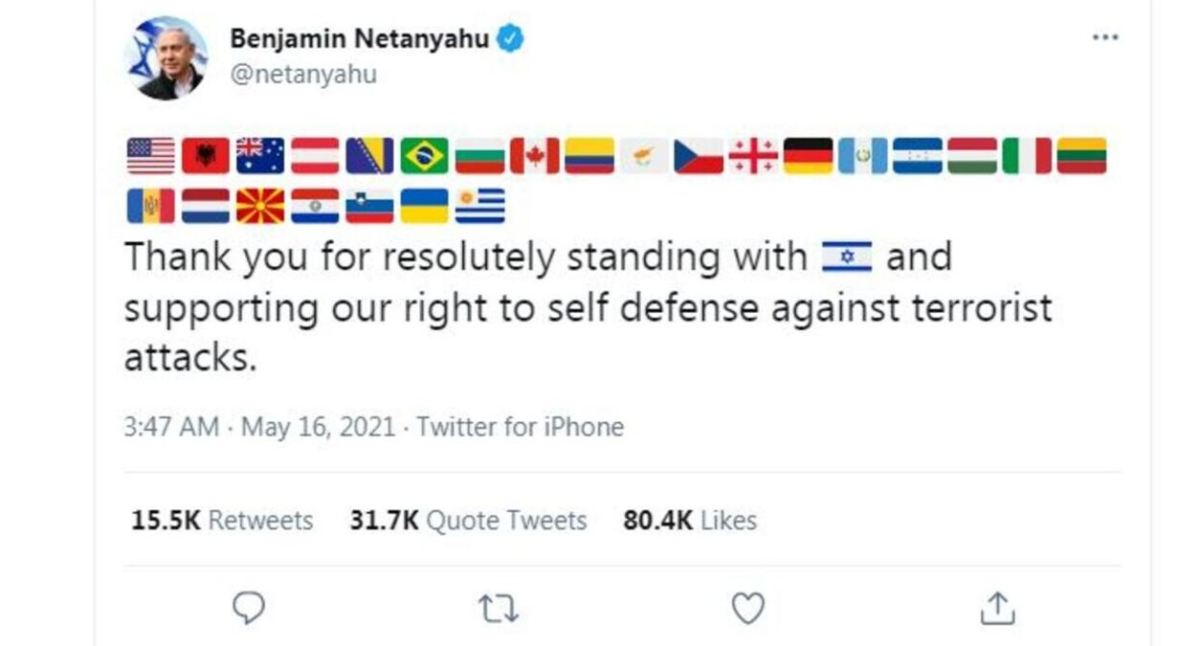 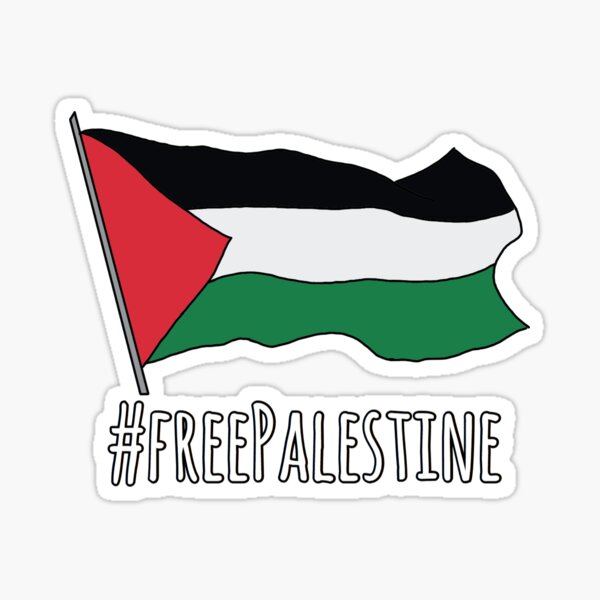 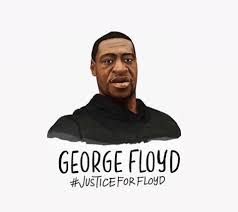 Collective Memory
Indicates the shared memory or set of memories of an experience lived or mythologized by a living community that is significantly associated with the group's identity (Nora 1989).

Cultural memory
It indicates a type of memory that is not based solely on a lived experience but is influenced by social interactions, it is formed by the interaction of past and present with socio-cultural and historical contexts (Erll and Nünning 2008).
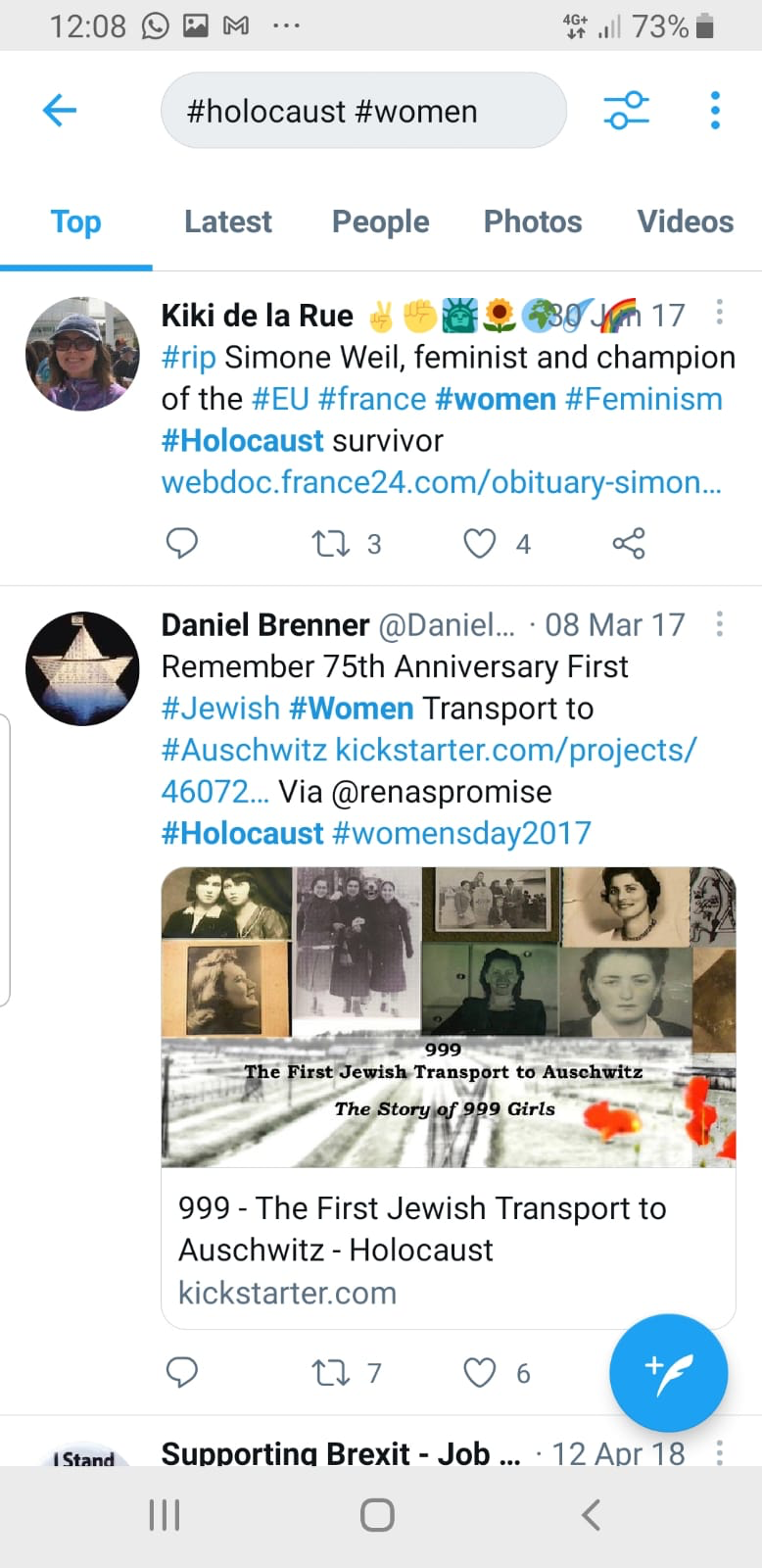 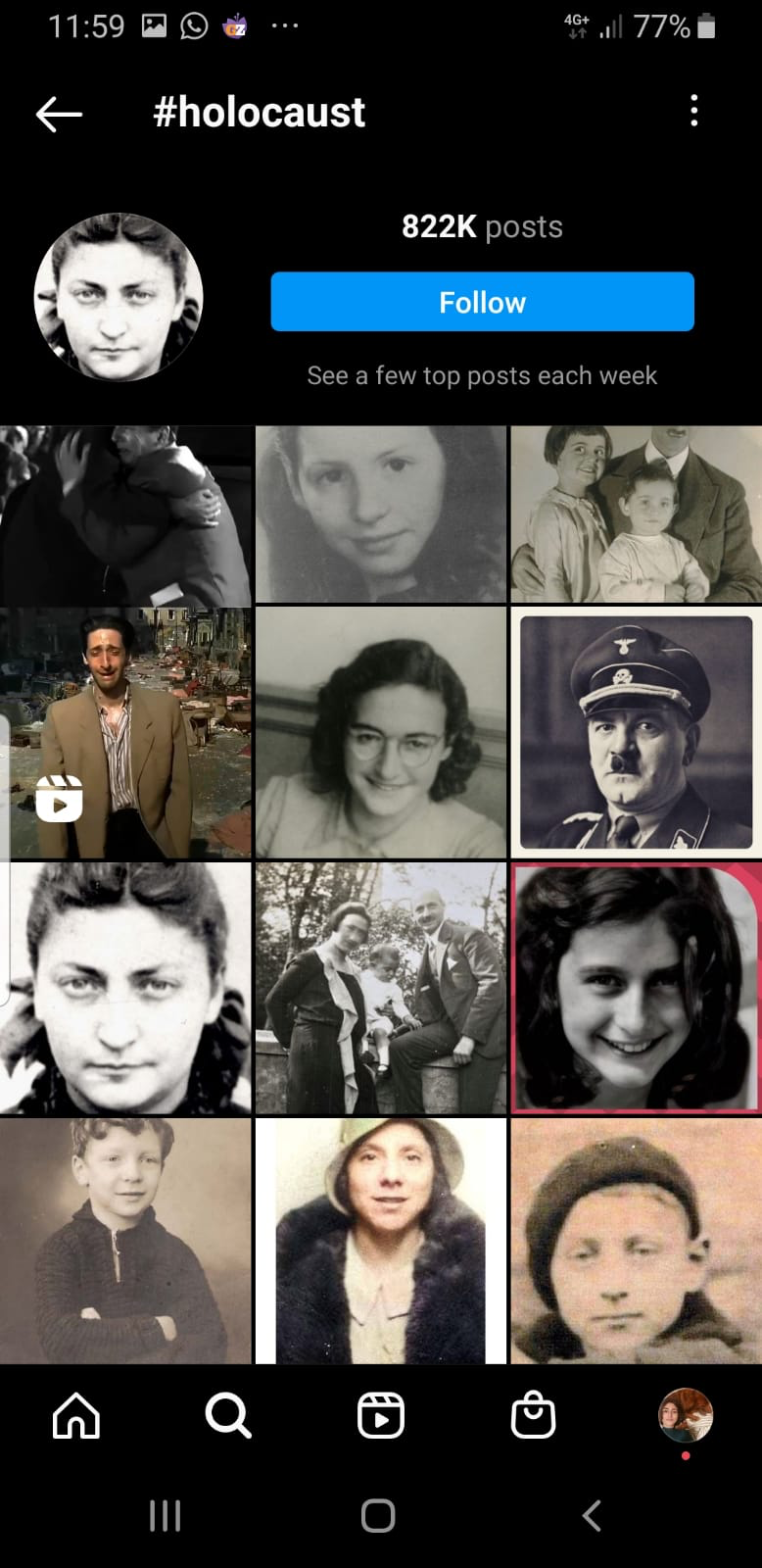 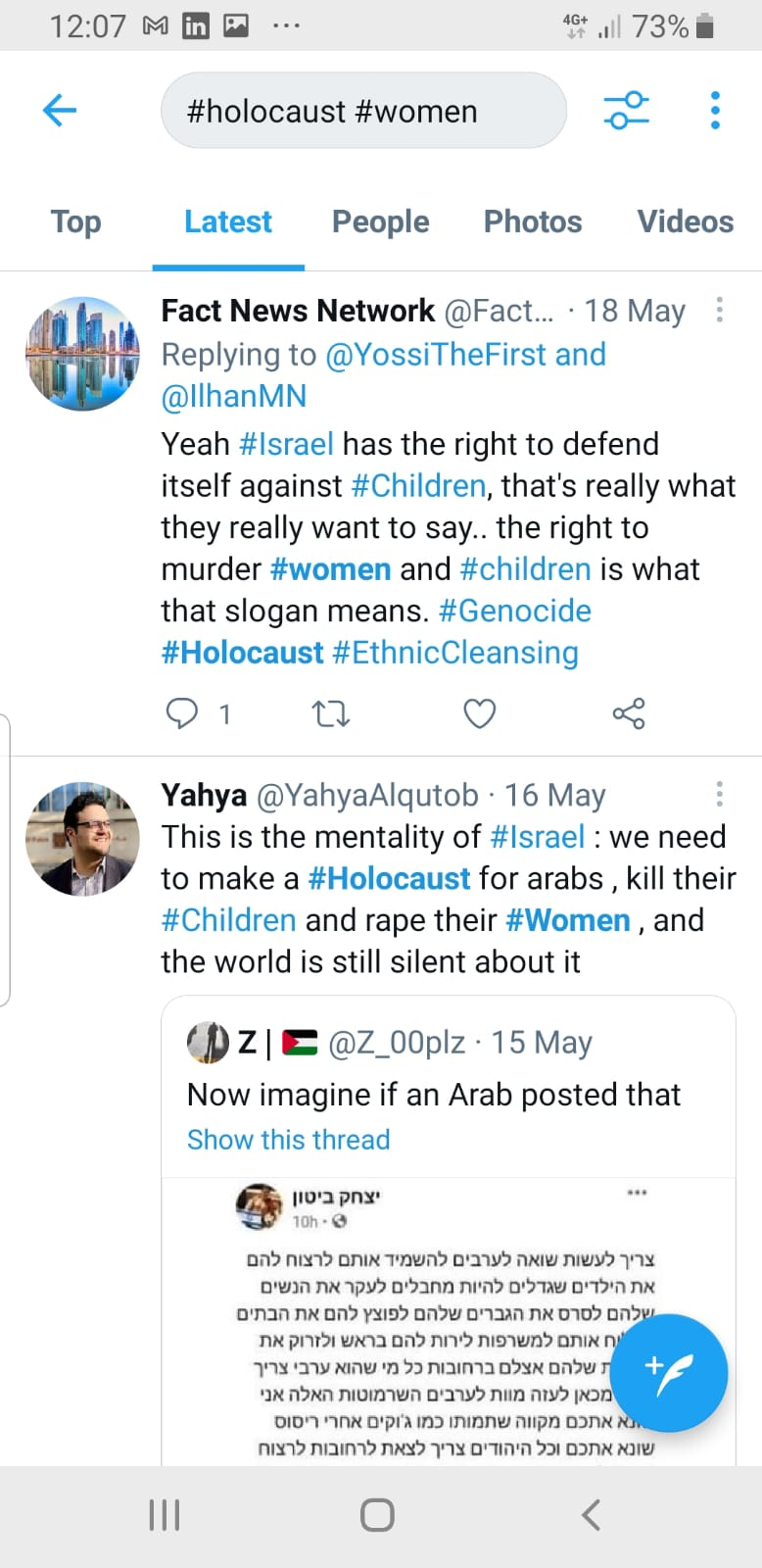 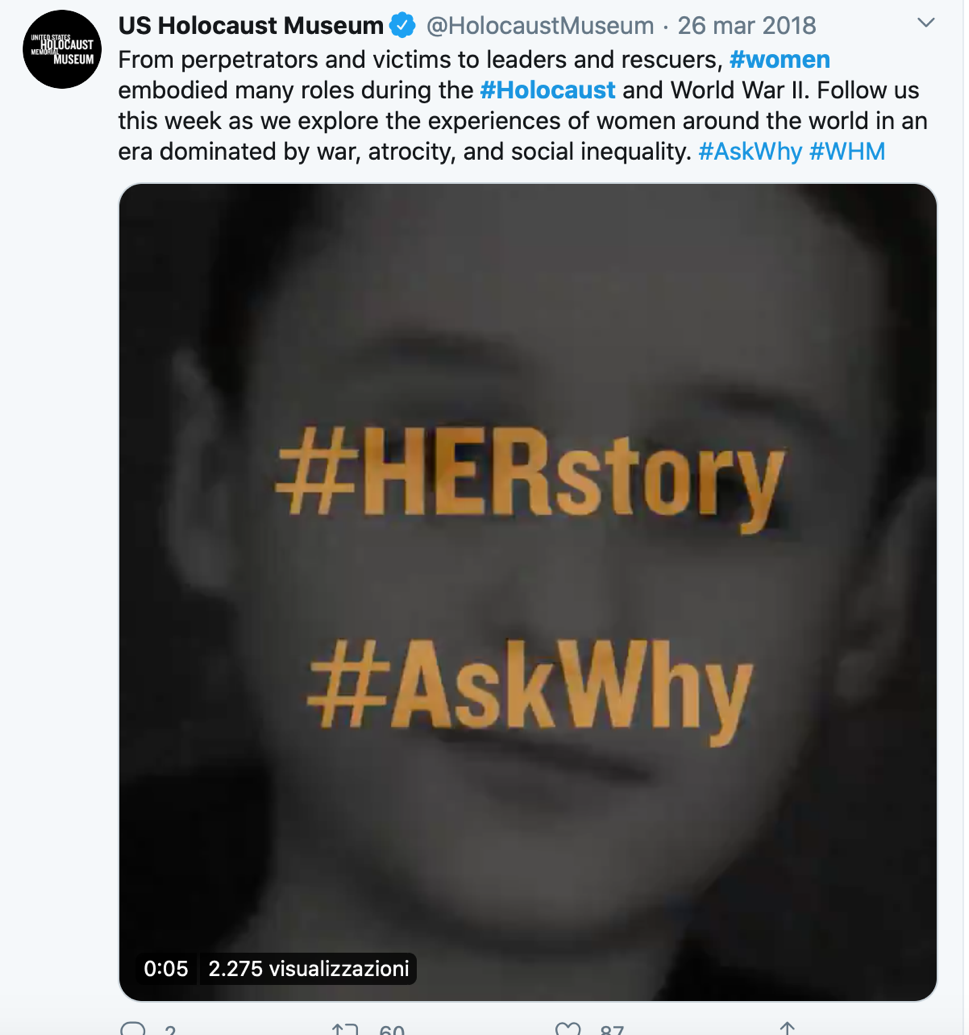